Alaska Department of Transportation & Public Facilities
Senate Transportation

Commissioner Marc Luiken, Al Clough, SER Director 
Mike Neussl, Deputy Commissioner Marine Operations

April 3, 2012
DOT&PF Strategic Plan
Get Alaska Moving Through Service & Infrastructure

Expand Alaska’s Transportation System
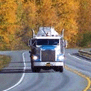 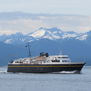 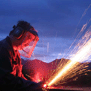 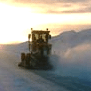 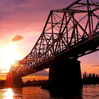 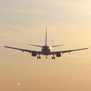 4/3/2012
2
Integrity ∙ Excellence ∙ Respect
Challenges
Geography
Costs
Resources
Airports
	
	Highways
	
	Ferries
4/3/2012
3
Integrity ∙ Excellence ∙ Respect
Opportunity
Plan Beyond 20 Years

Create Efficient Systems

Develop Roads to Resources
4/3/2012
4
Integrity ∙ Excellence ∙ Respect
Planning
SATP is an important guide for DOT
FHWA requires a multi-modal plan
Geography in SE will mean that ferries will always be an important component
The SATP helps guide the Governor when forming the capital budget each year
4/3/2012
5
Integrity ∙ Excellence ∙ Respect
Developing the SE Plan
2004 SE Alaska Transportation Plan

Scoping process

Factors for consideration
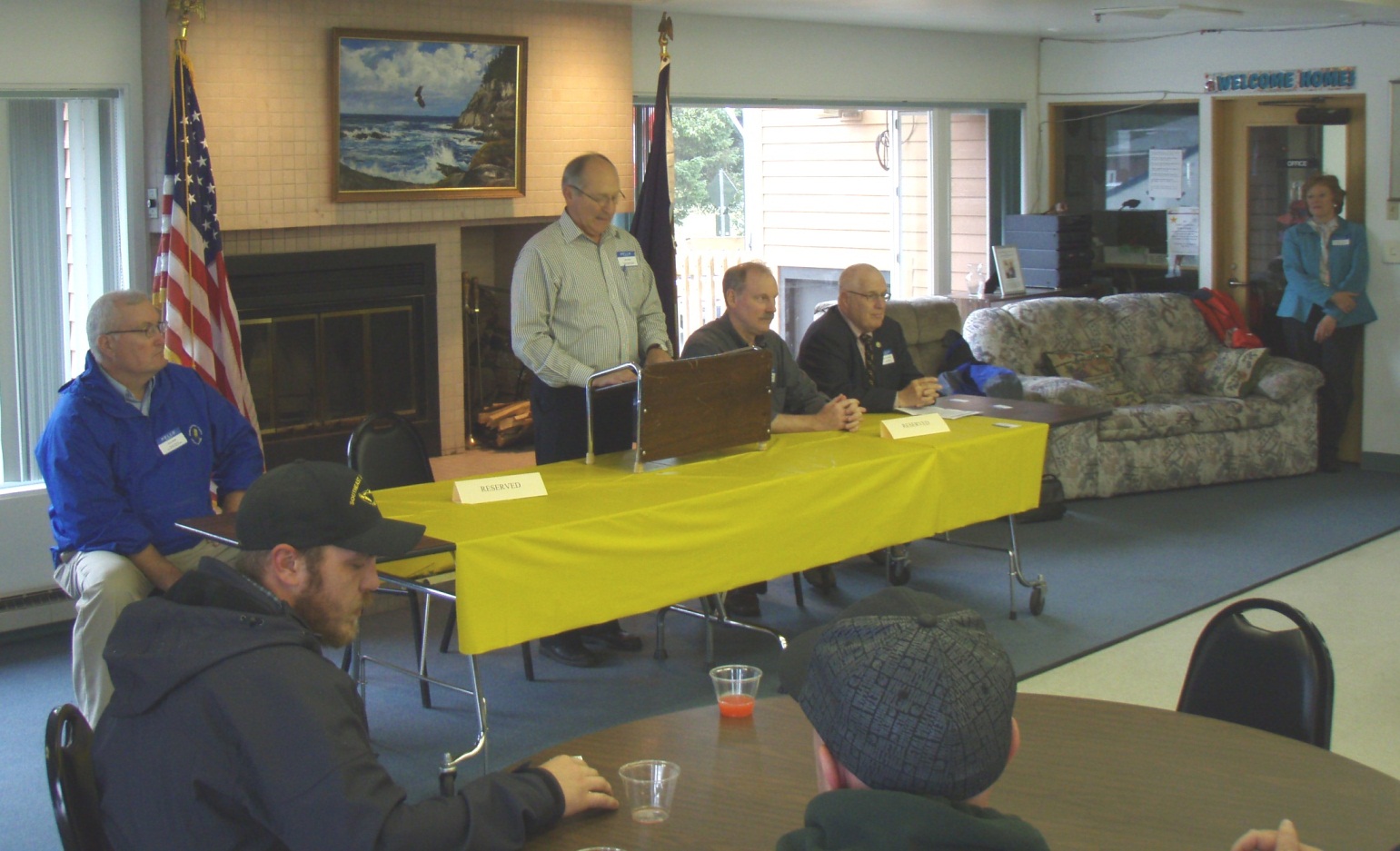 4/3/2012
6
Integrity ∙ Excellence ∙ Respect
Important Issues
Use capital funding efficiently
Fleet optimization 
Maintain or improve regional mobility
Connect SE Communities
Reduce system annual expense
April 3, 2012
7
Integrity ∙ Excellence ∙ Respect
Process
April 3, 2012
8
Integrity ∙ Excellence ∙ Respect
Six Scoping Alternatives Review
1 – Baseline: Maintain the Existing System
2 – Ferry Capacity Management
3 – Maximize Use of Existing Roads
4 – Alaska Class Ferries
5 – Highway Route 7
6 – No Action
April 3, 2012
9
Integrity ∙ Excellence ∙ Respect
Highway Route 7
Construct:
Juneau Access
Kake to Petersburg
Alaska Class ferry plus 10 shuttle ferries
Sitka to Warm Spring Bay (Design)

Impacts: 
Discontinue Bellingham and Cross-Gulf service (including Yakutat)
More service between nearby communities, longer travel times through the region
April 3, 2012
10
Integrity ∙ Excellence ∙ Respect
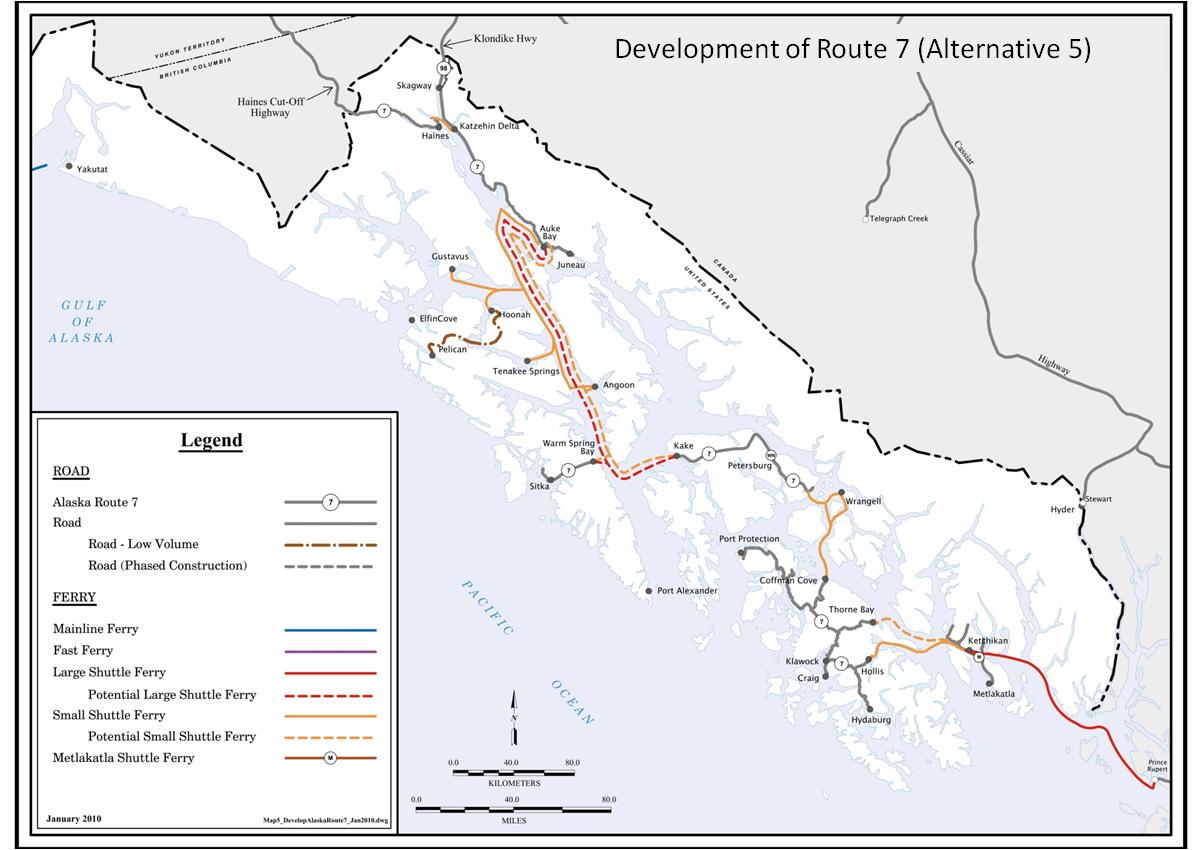 April 3, 2012
11
Integrity ∙ Excellence ∙ Respect
Alaska Marine Highway System
4/3/2012
12
Integrity ∙ Excellence ∙ Respect
AMHS Tariffs
No Formula for Setting Tariffs
17 AAC 70.040 – Tariffs reviewed and revised by DOT&PF commissioner in the best interest of the general public and the ferry system. 
Tariffs have been set over many years by various administrations
4/3/2012
13
Integrity ∙ Excellence ∙ Respect
Alaska Class Ferry
Only One Alaska Class Ferry (ACF) Authorized & Funded

There was talk of a second & possibly third ACF to fill certain routes & replace aging vessels

Tustumena
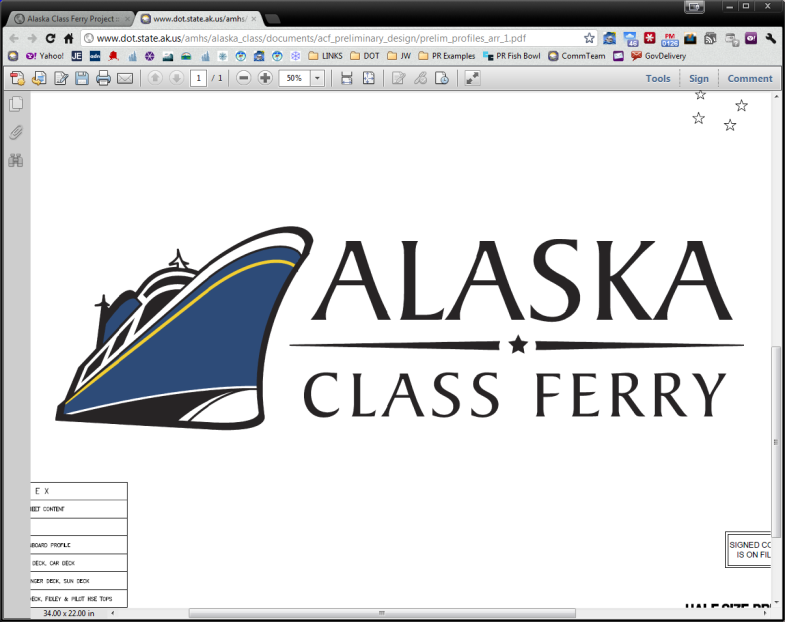 4/3/2012
14
Integrity ∙ Excellence ∙ Respect
Vessel Replacement Fund
Vessel Replacement Fund (VRF) created by Statute AS 37.05.550
Legislative function to appropriate funds or interest earned into the VRF
Current Balance is $118M of $120M Appropriated
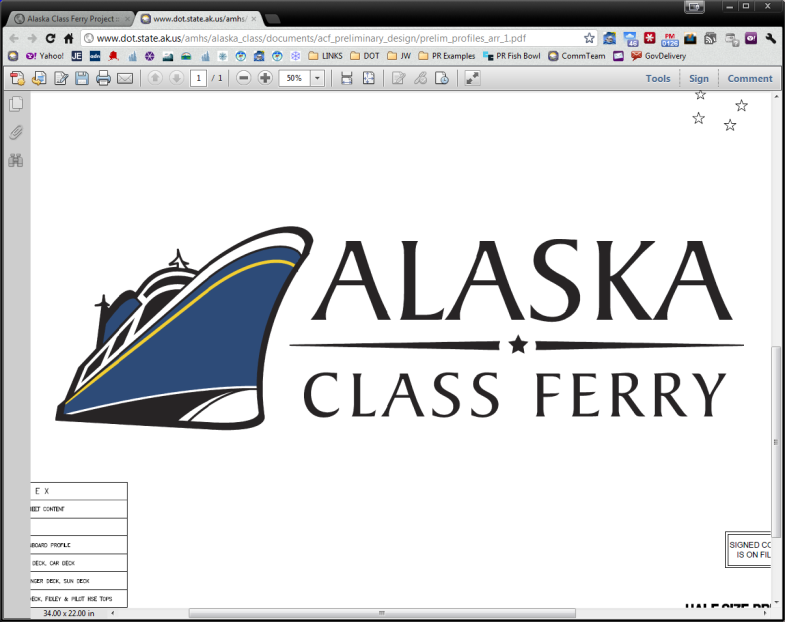 4/3/2012
15
Integrity ∙ Excellence ∙ Respect
Regional Transportation Plans
AMHS Involvement

MTAB Involvement
AS 19.65.011
Consultation
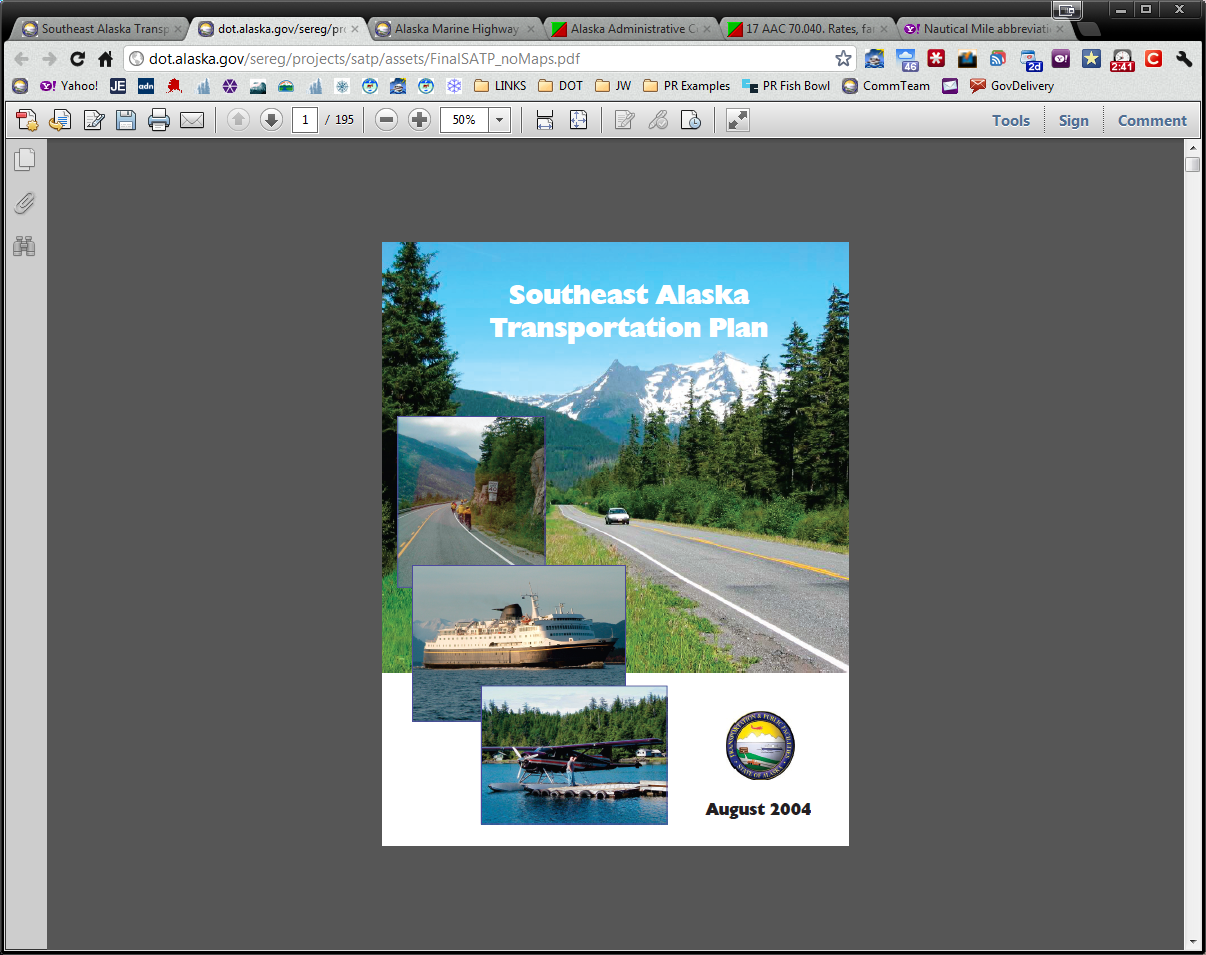 4/3/2012
16
Integrity ∙ Excellence ∙ Respect
Questions
Senate Transportation

Commissioner Marc Luiken, Al Clough, SER Director 
Mike Neussl, Deputy Commissioner Marine Operations

April 3, 2012